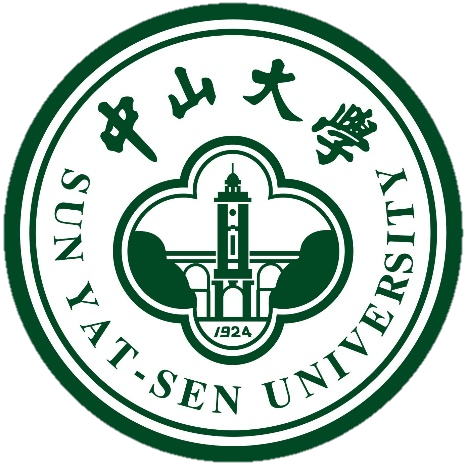 MTPC波形分析算法的研究进展
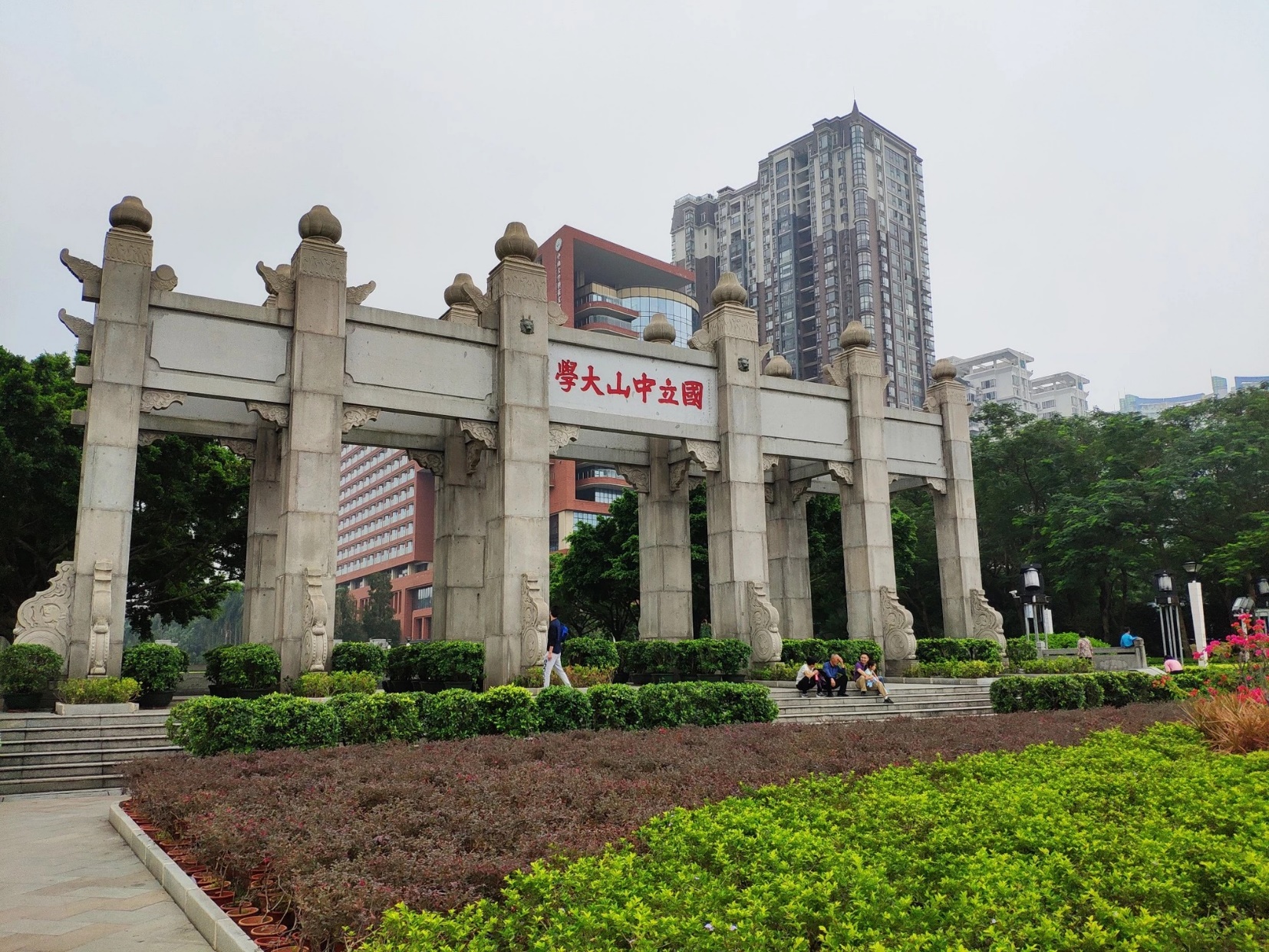 报告人：陈宏昆
1
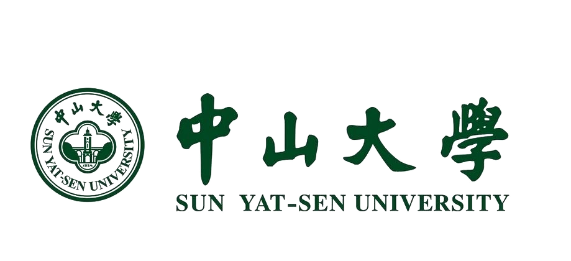 目录
1
2
3
算法目前的问题
MTPC的发展需求
波形分析算法介绍
4
5
波形重建算法介绍
总结与展望
2
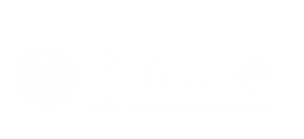 MTPC的发展需求
1
核物理的历史就是核素表的扩张史
核物理永远的前沿：
	向空白的区域探索
	将已知的区域串联
在前人的不断探索下，核素表的很多区域已被征服
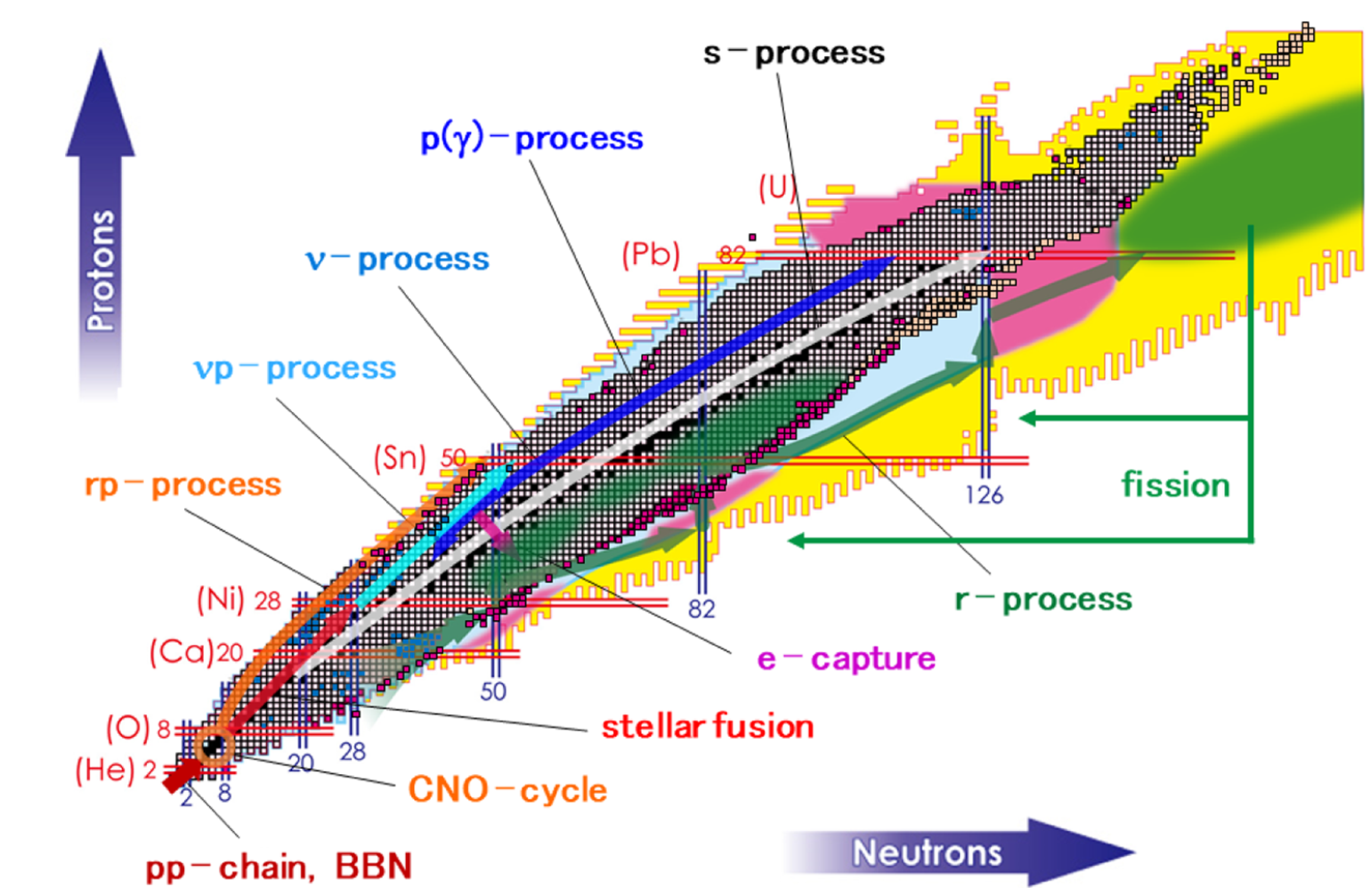 3
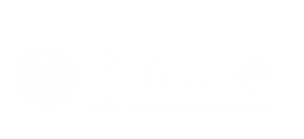 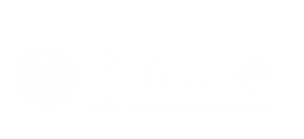 MTPC的发展需求
1
核素表上未被发掘的区域、未被探明的反应则充满了机遇与困难
		向空白的区域探索  →  奇异的核素
		将已知的区域串联  →  小截面的反应/反应精度的提升
但是这也对探测器提出了更高要求（能量分辨、时间分辨、径迹重建等）
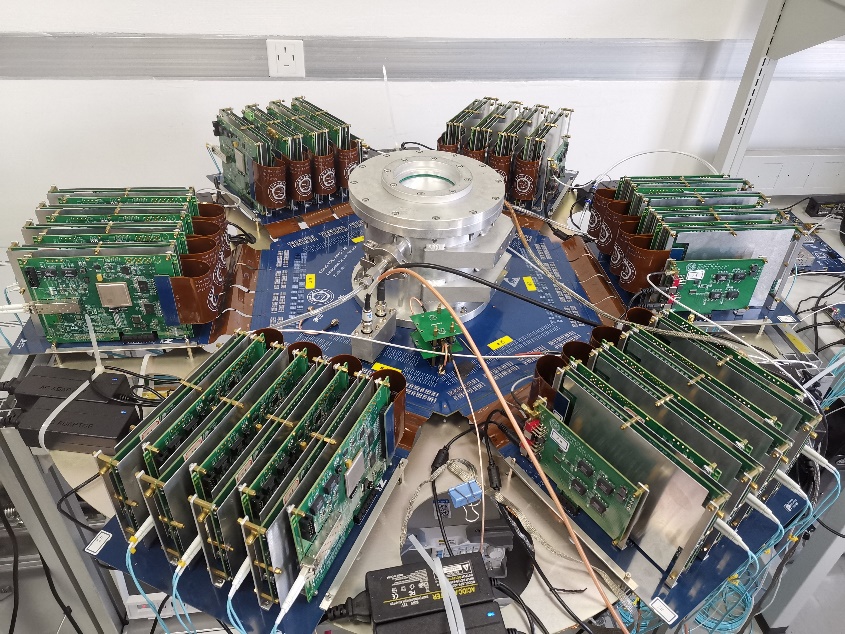 MTPC：“虽千万分之一吾往矣！”
4
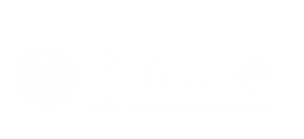 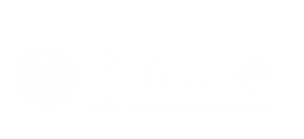 MTPC的发展需求
1
MTPC目前的改进需求可以总结为：提高多径迹的重建能力
多径迹的重建能力与MTPC整体性能挂钩
提升多径迹重建能力
提升MTPC整体性能
提升能量分辨
提升空间分辨
径迹重建算法
增益\电场刻度
提升定时精度
波形分析算法
电子学改进
5
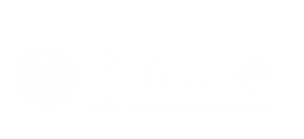 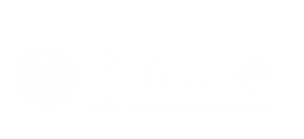 MTPC的发展需求
1
多径迹的核反应在核天体物理中有重要作用
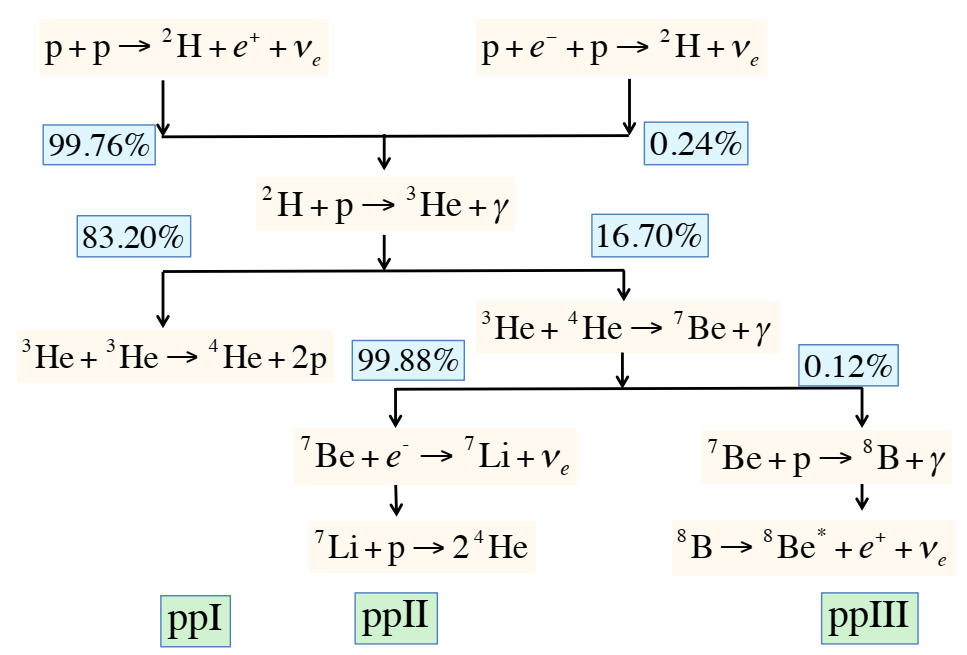 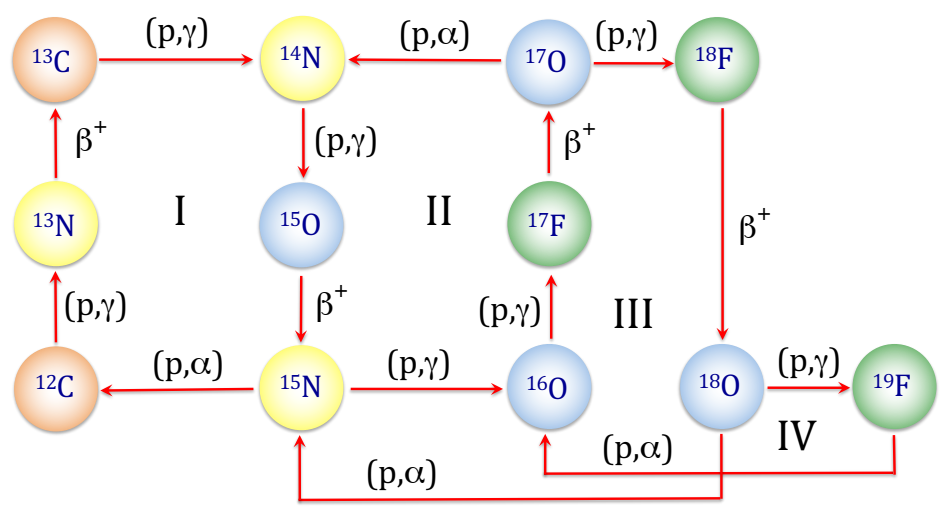 3α过程（Hoyle态）
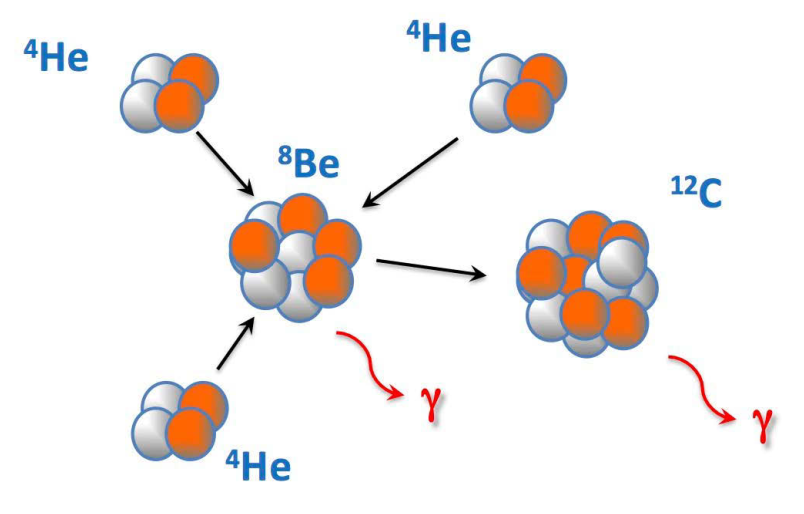 CNO循环
pp链
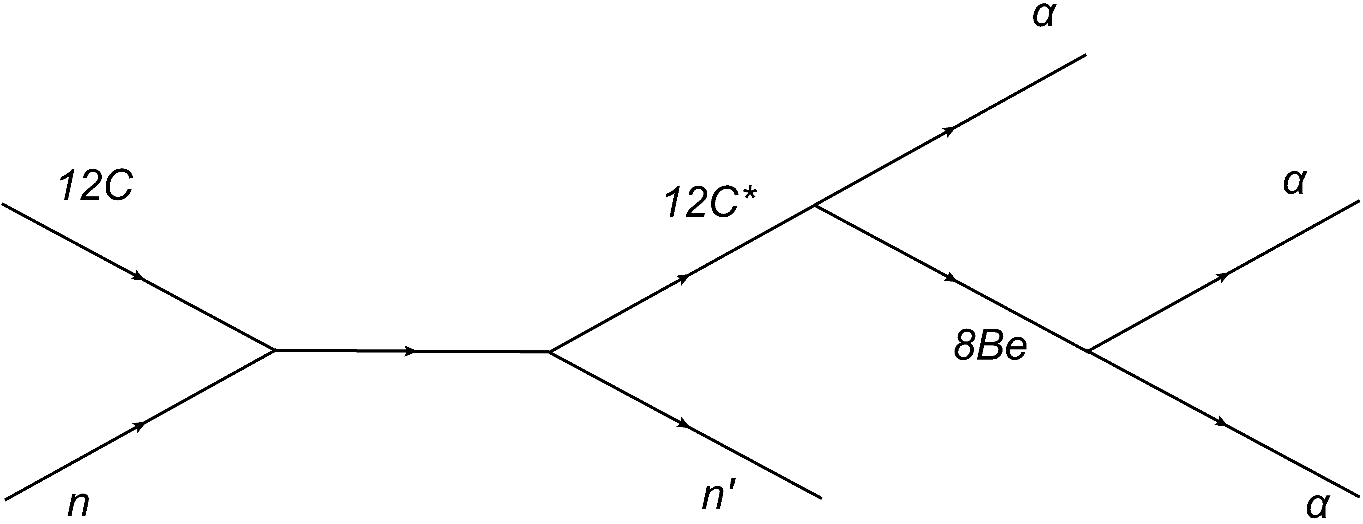 逆3α过程：
6
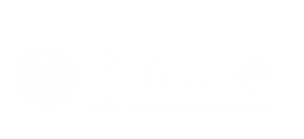 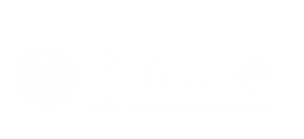 MTPC的发展需求
1
多径迹的核反应能使MTPC从直接测量的框架中跳出来
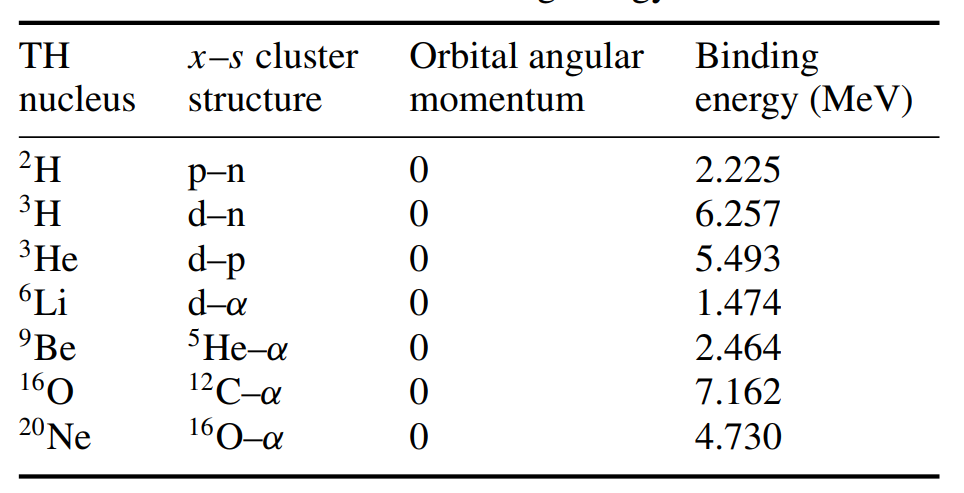 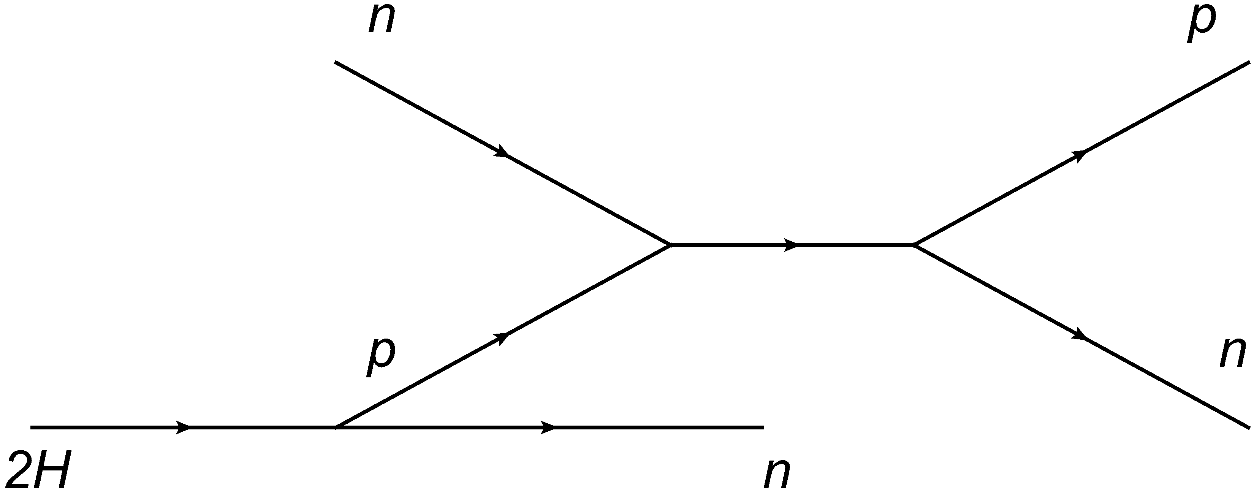 “特洛伊木马”间接测量：
7
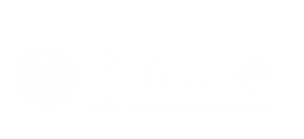 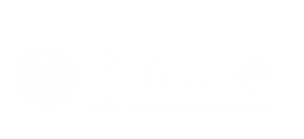 MTPC的发展需求
1
总结来说，多径迹的重建能力能够大大提升MTPC的物理潜力
				1→2 ×     1→10 √
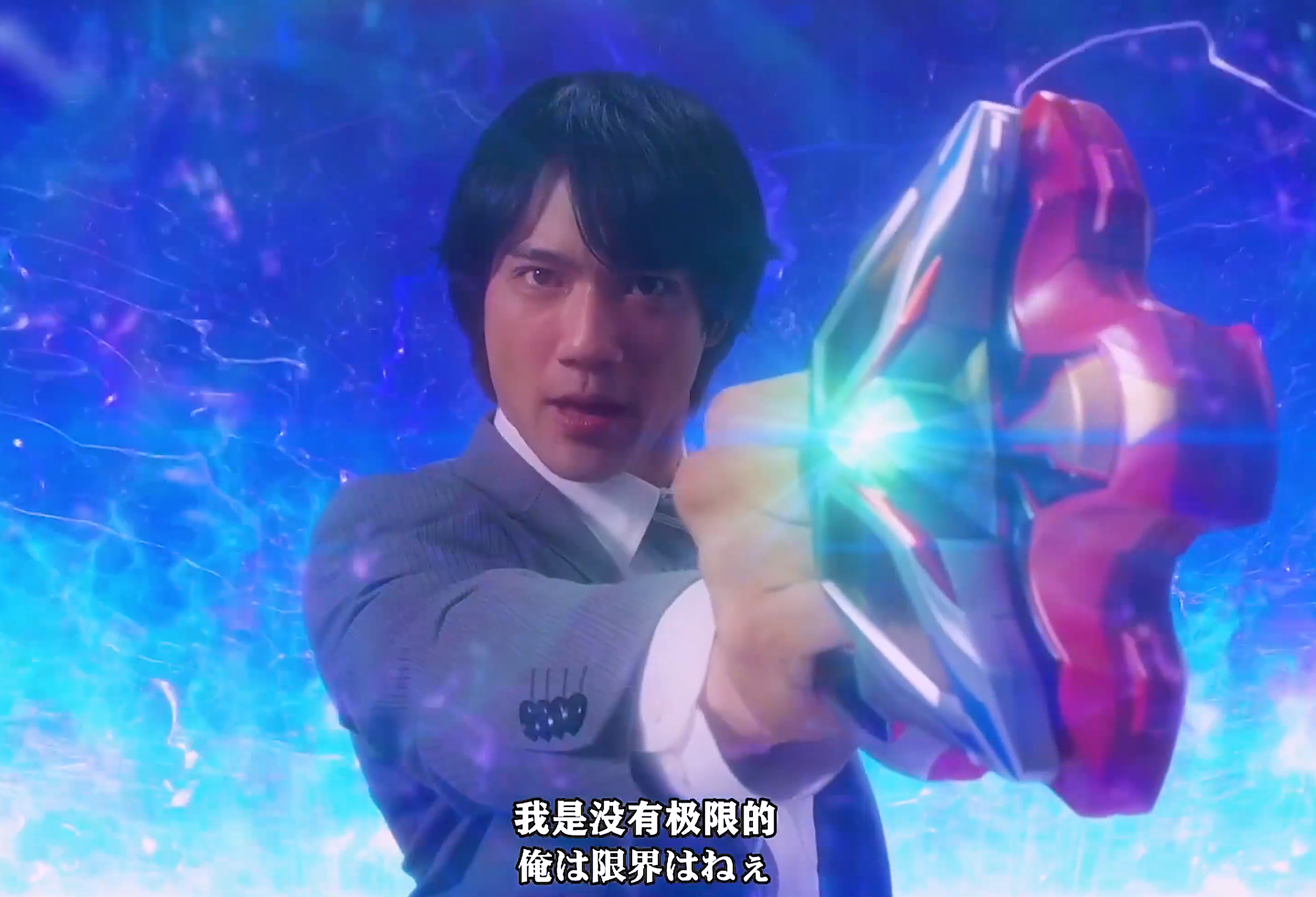 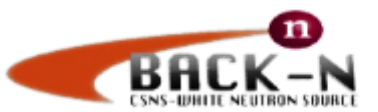 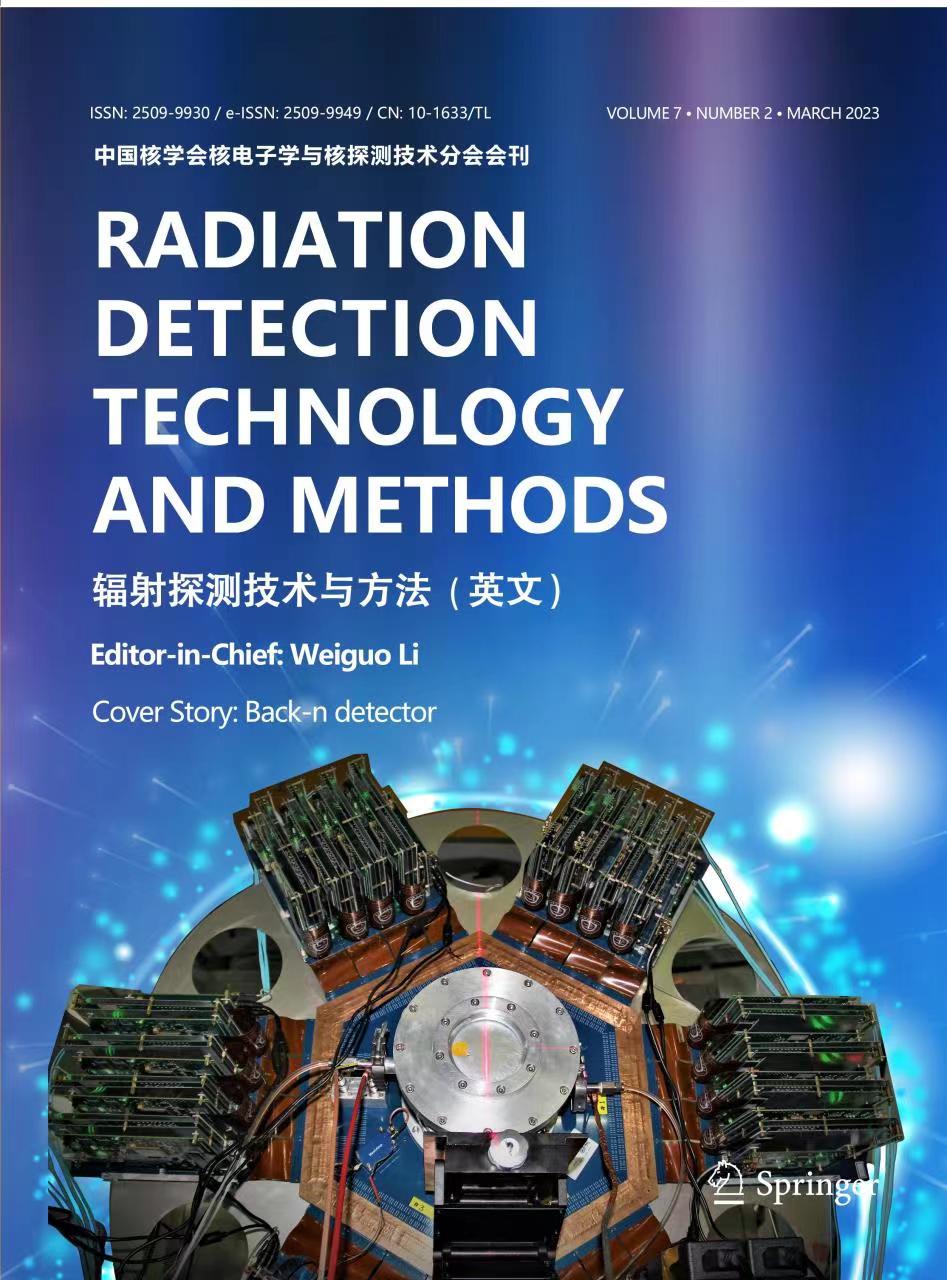 8
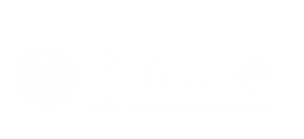 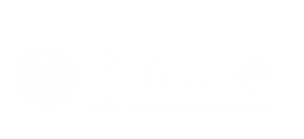 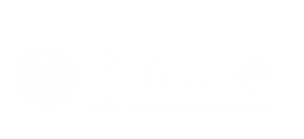 波形分析算法介绍
2
波形分析算法
提升多径迹重建能力
提升MTPC整体性能
提升能量分辨
提升空间分辨
径迹重建算法
增益\电场刻度
提升定时精度
波形分析算法
电子学改进
9
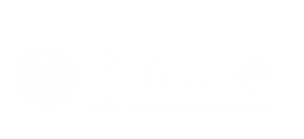 波形分析算法介绍
2
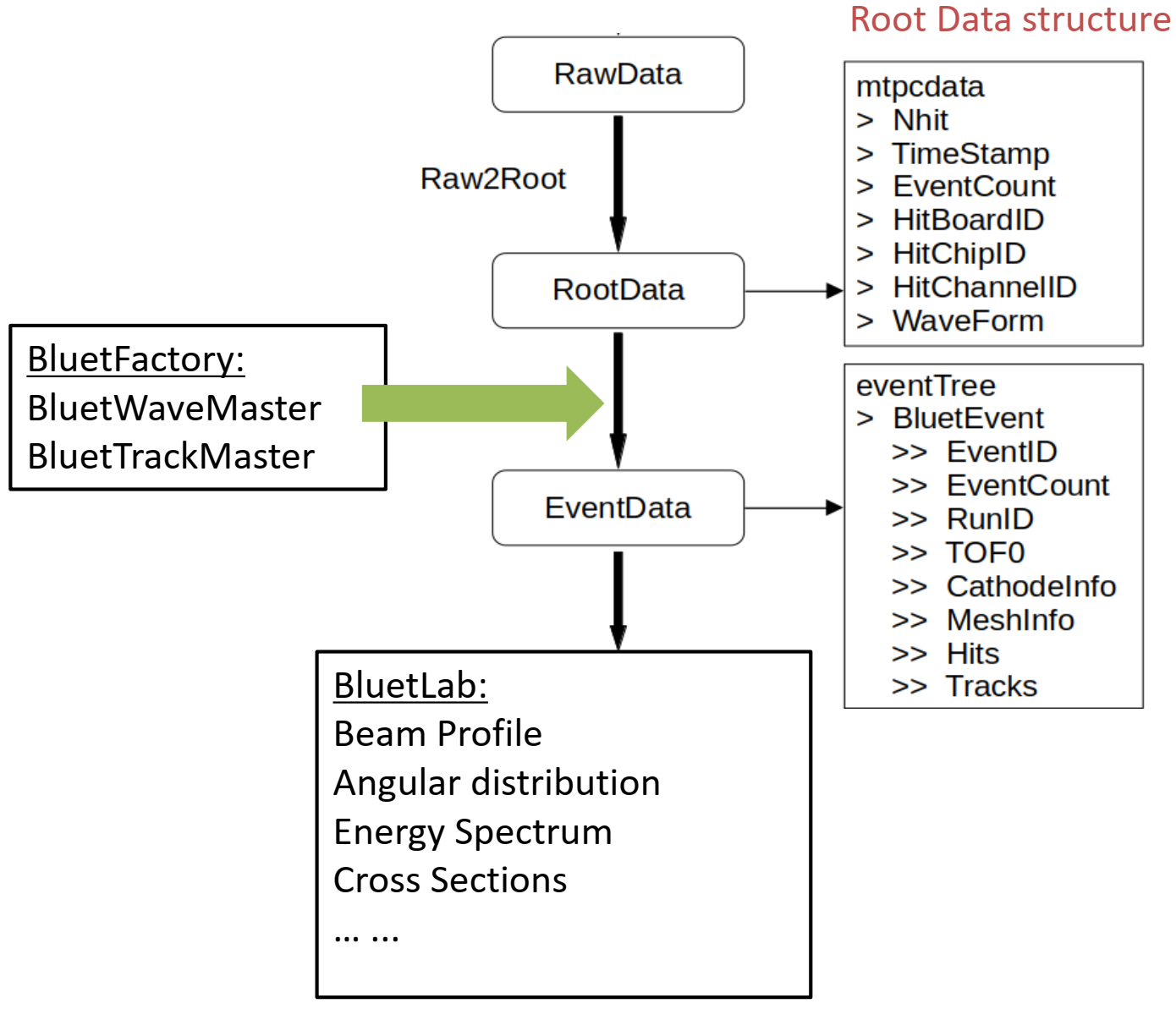 Bluet的BluetWaveMaster 波形分析模块
提取实验波形的幅度、宽度、起始时间和本底等信息
RootData 的 WaveForm 
    ==>
      EventData 的 CathodeInfo、MeshInfo、HitInfo
    ==> 
      BluetTrackMaster 径迹重建模块
BLUET数据分析流程
10
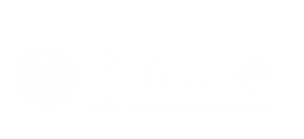 波形分析算法介绍
2
最原始的波形分析
上升沿：本底 + ( 幅度 – 本底 ) * 0.1~0.9
起始时间
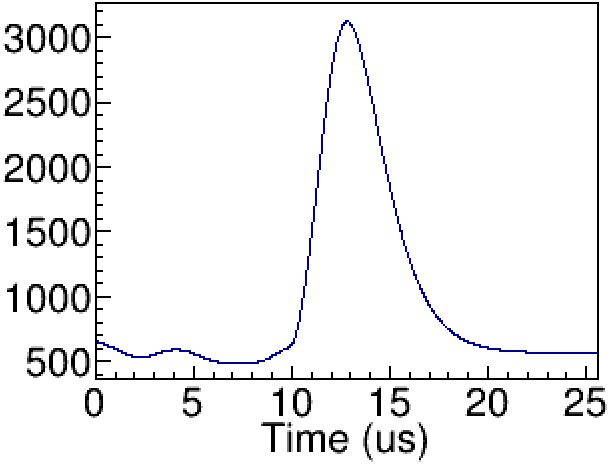 上升沿
幅度
宽度
本底
11
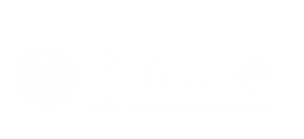 波形分析算法介绍
2
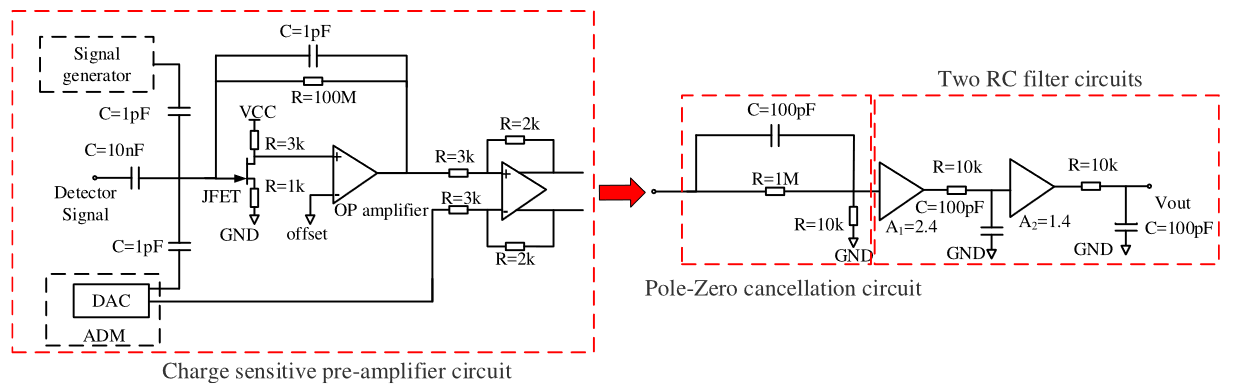 电子学系统
输入信号
输出信号
MTPC前端电子学
12
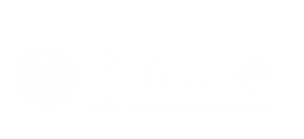 波形分析算法介绍
2
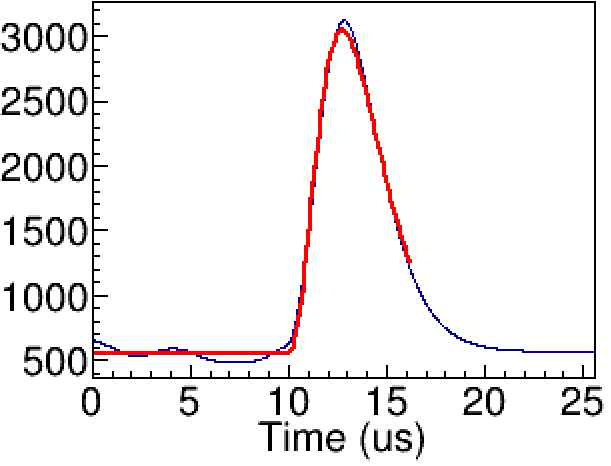 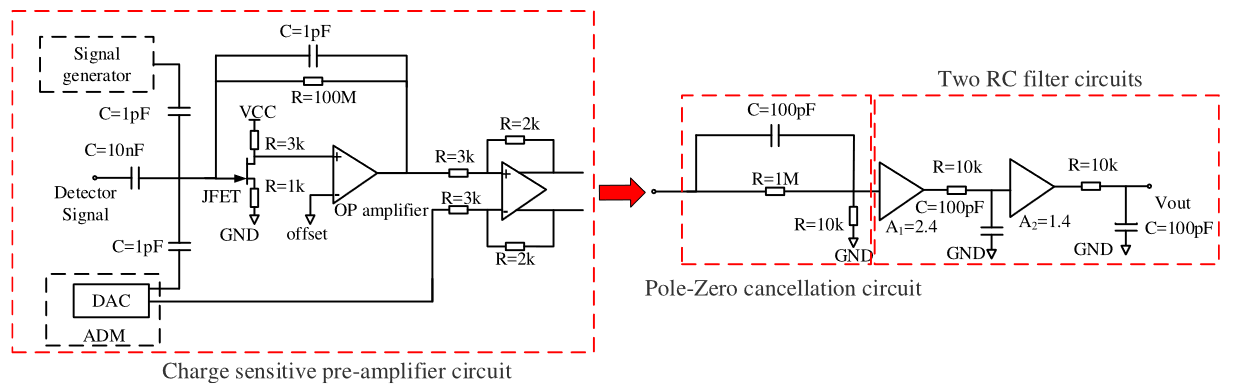 MTPC前端电子学
13
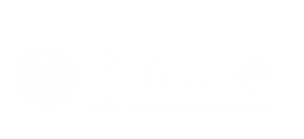 波形分析算法介绍
2
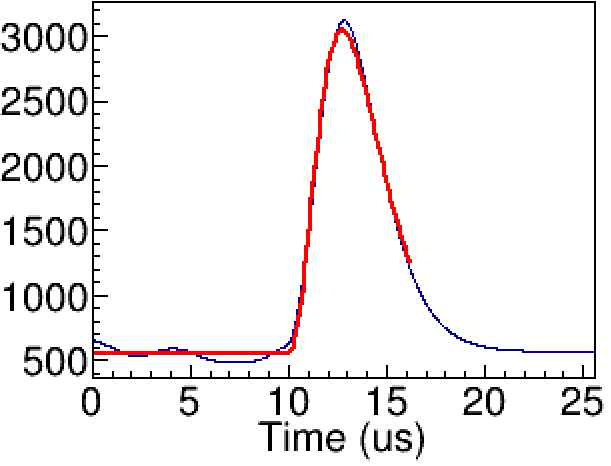 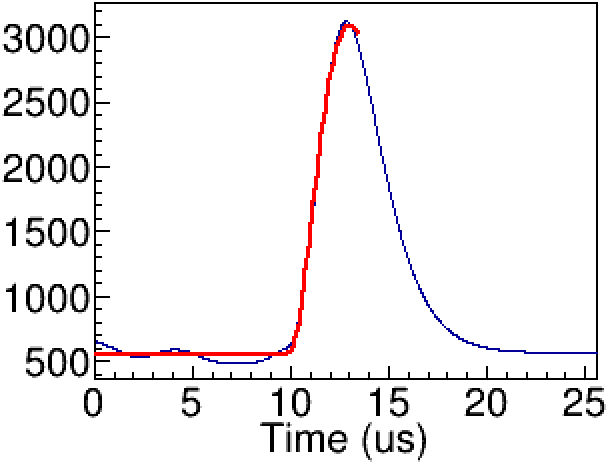 14
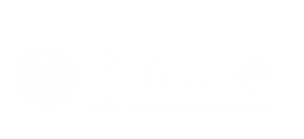 算法目前的问题
3
利用Li6实验定时得到的阴极和pad的定时精度分别是265ns和100ns
定时精度与中子的能量分辨以及径迹重建挂钩，目前精度无法达到要求
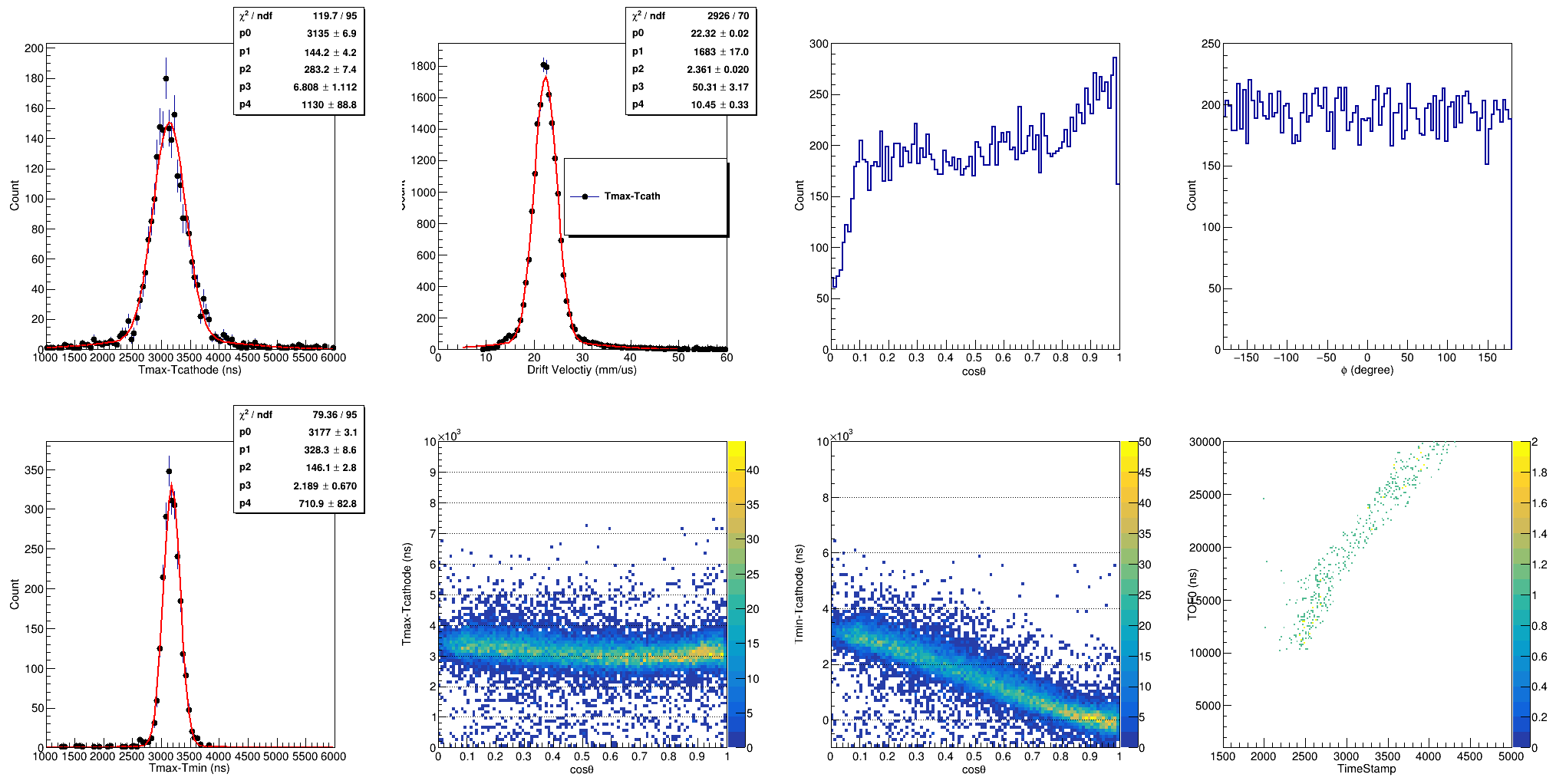 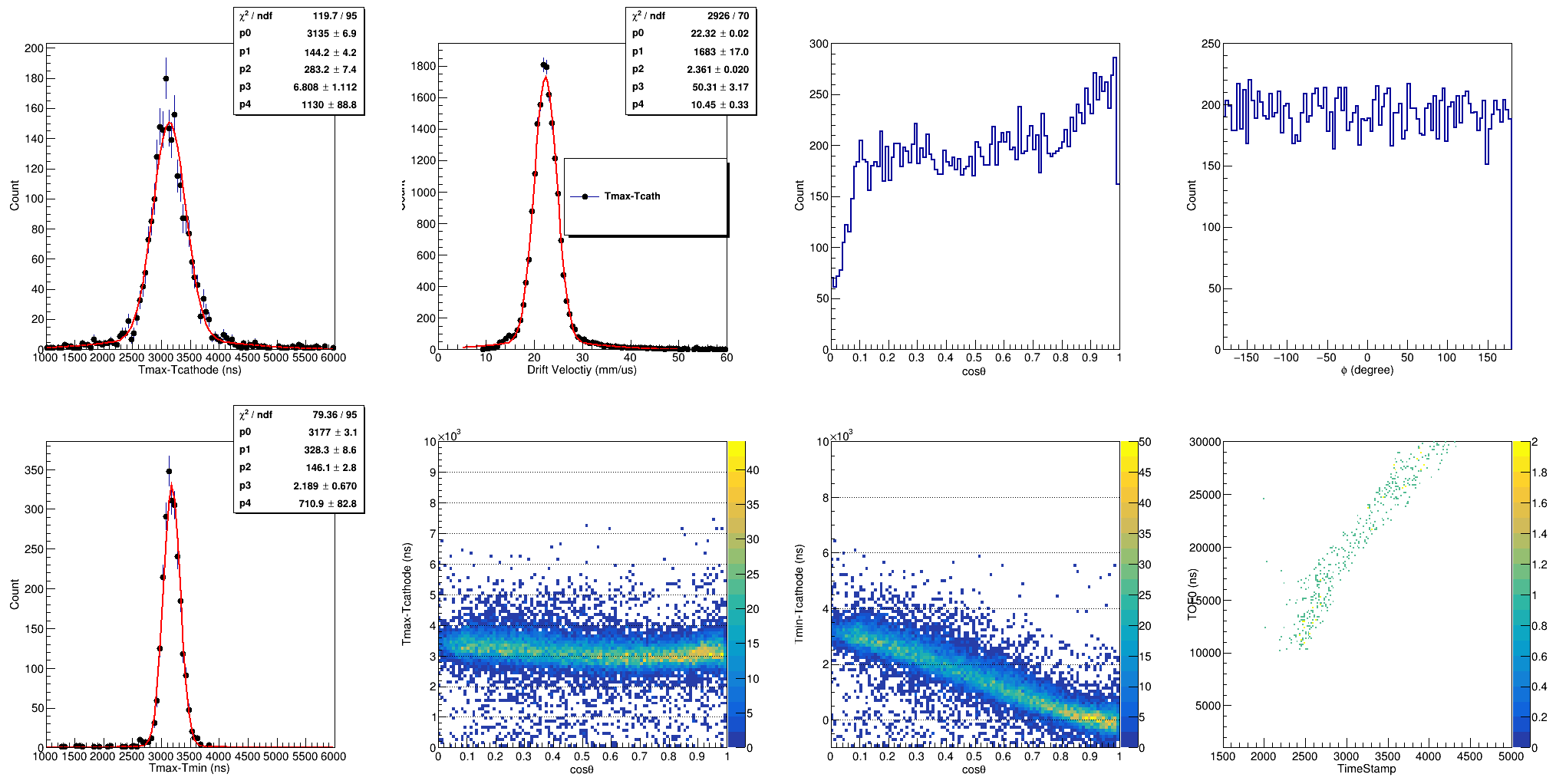 15
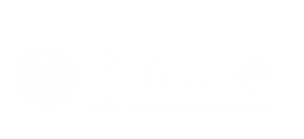 算法目前的问题
3
波形拟合方法无法处理复杂的情况
物理过程
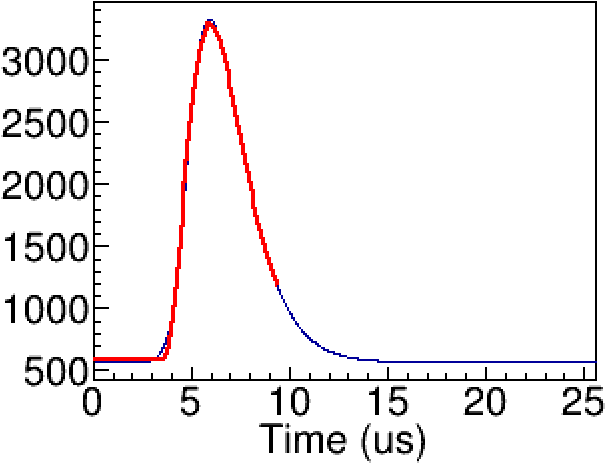 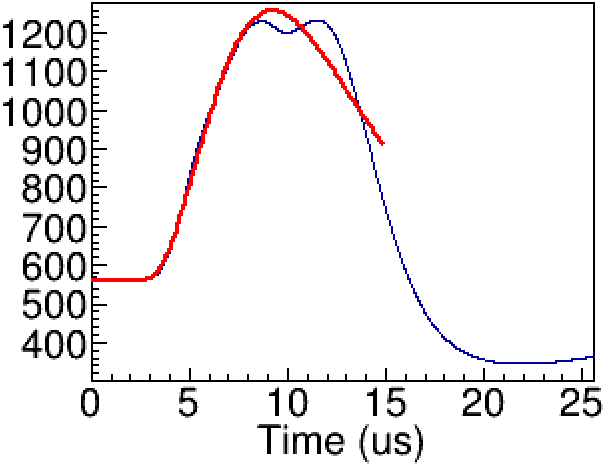 测量信号
16
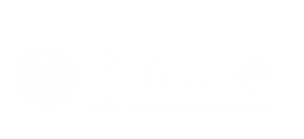 算法目前的问题
3
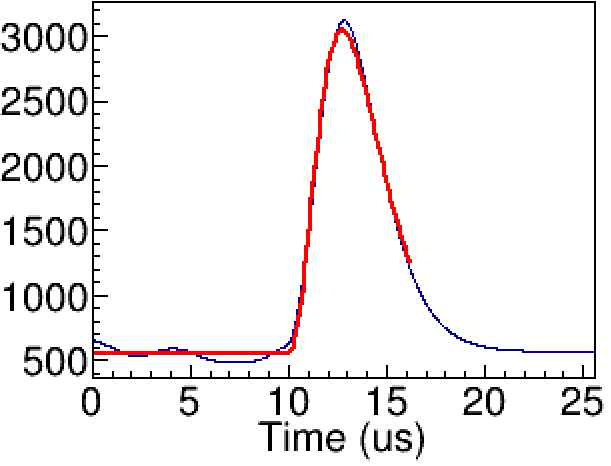 在测量粒子角分布或是多径迹事例时存在困难
考虑利用波形重建的方法解决上述问题
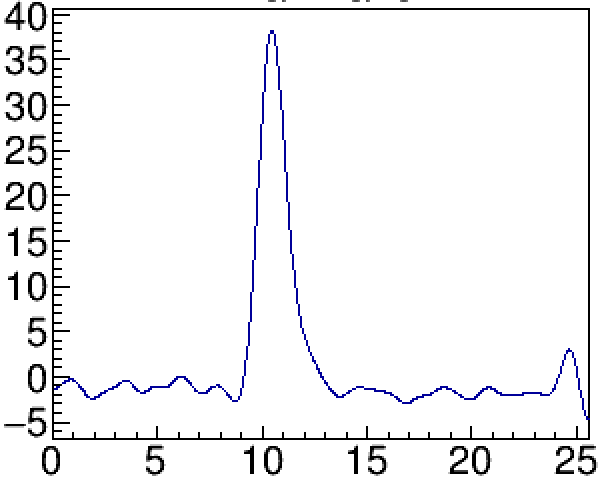 电子学系统
输入信号
输出信号
17
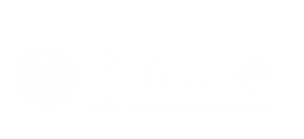 波形重建算法介绍
4
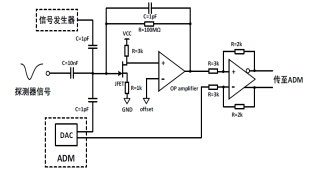 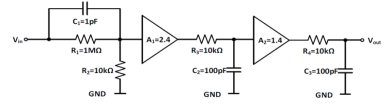 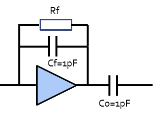 Cathode
数据获取
电离沉积
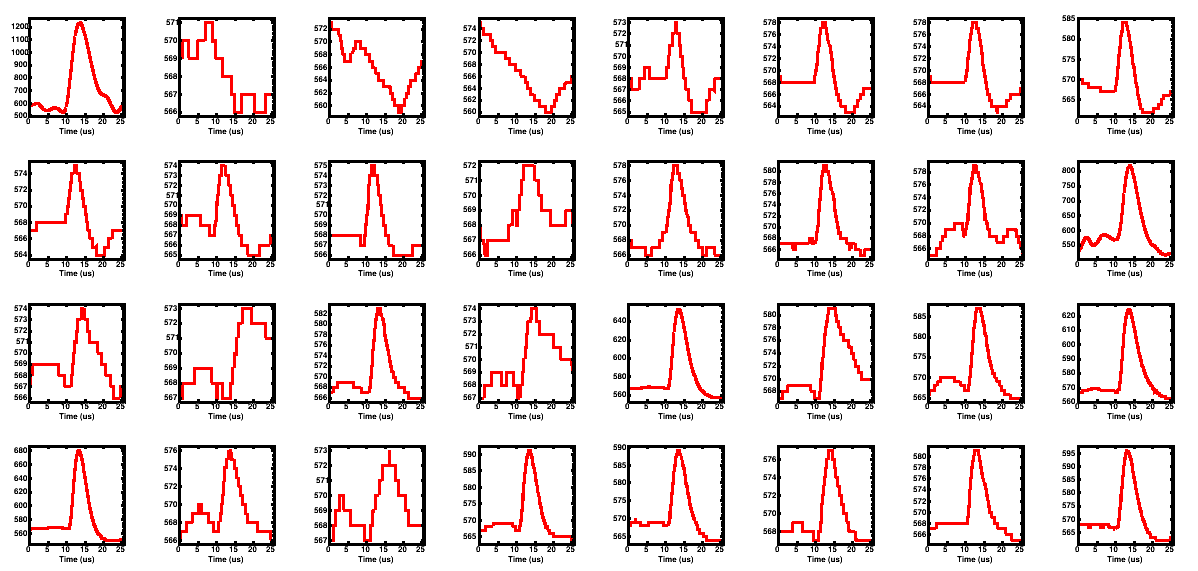 Anode
电子输运
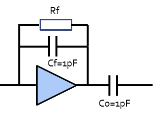 Mesh
测量信号
电子学系统传递
生成感应电流
18
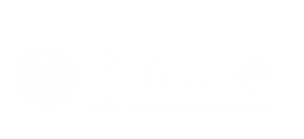 波形重建算法介绍
4
具体的信号重建操作包括滤波、补零、截断和平滑
最为关键的步骤是滤波
初拟合
平滑处理
IFFT
补零
FFT
有效时间截断
19
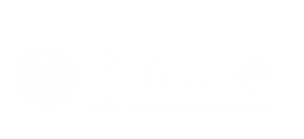 波形重建算法介绍
4
20
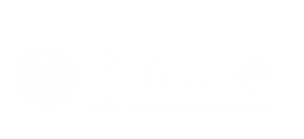 波形重建算法介绍
4
21
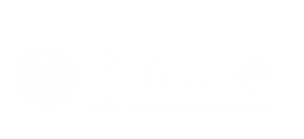 波形重建算法介绍
4
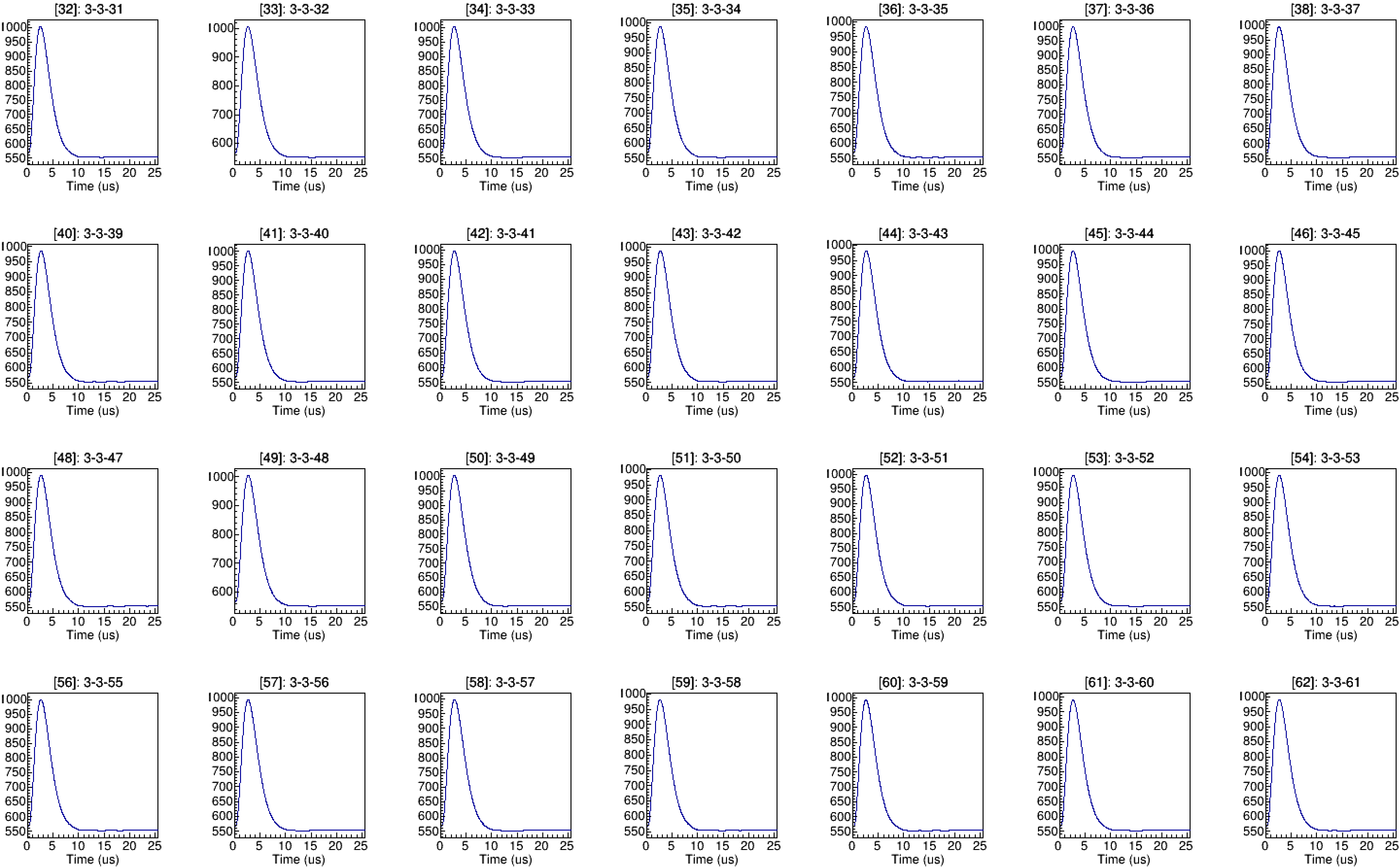 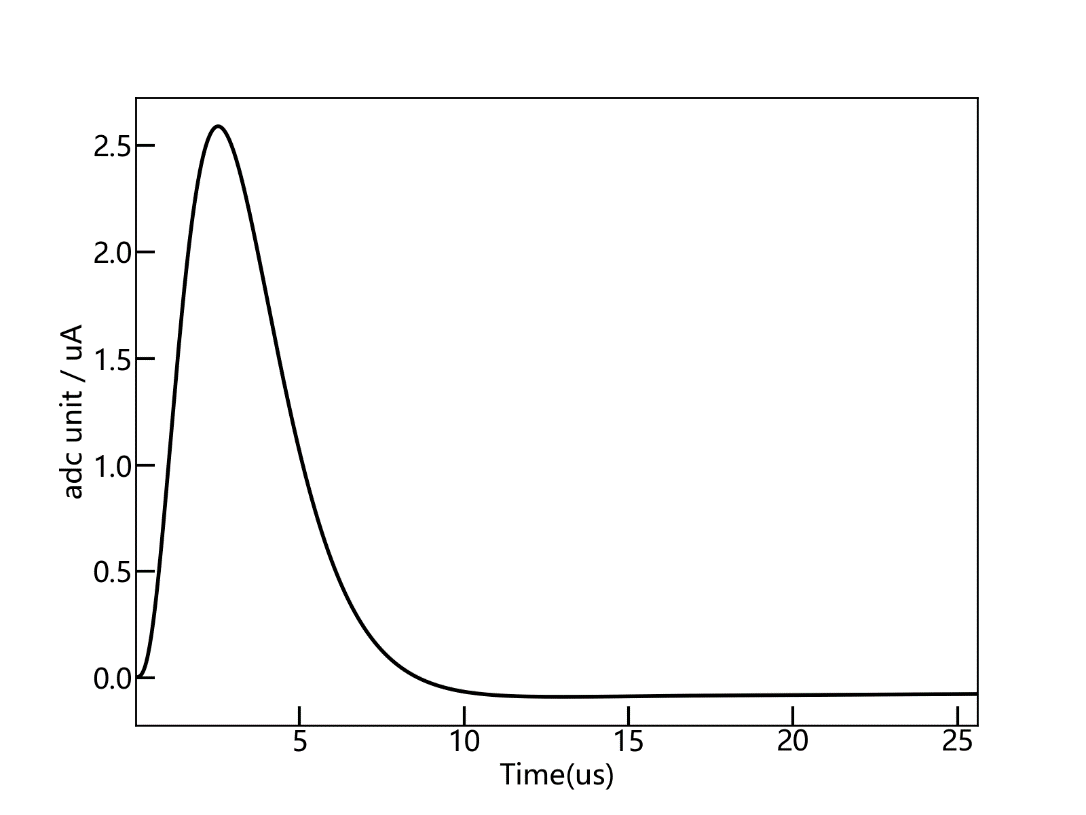 22
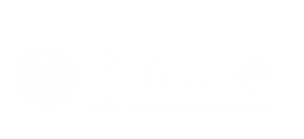 波形重建算法介绍
4
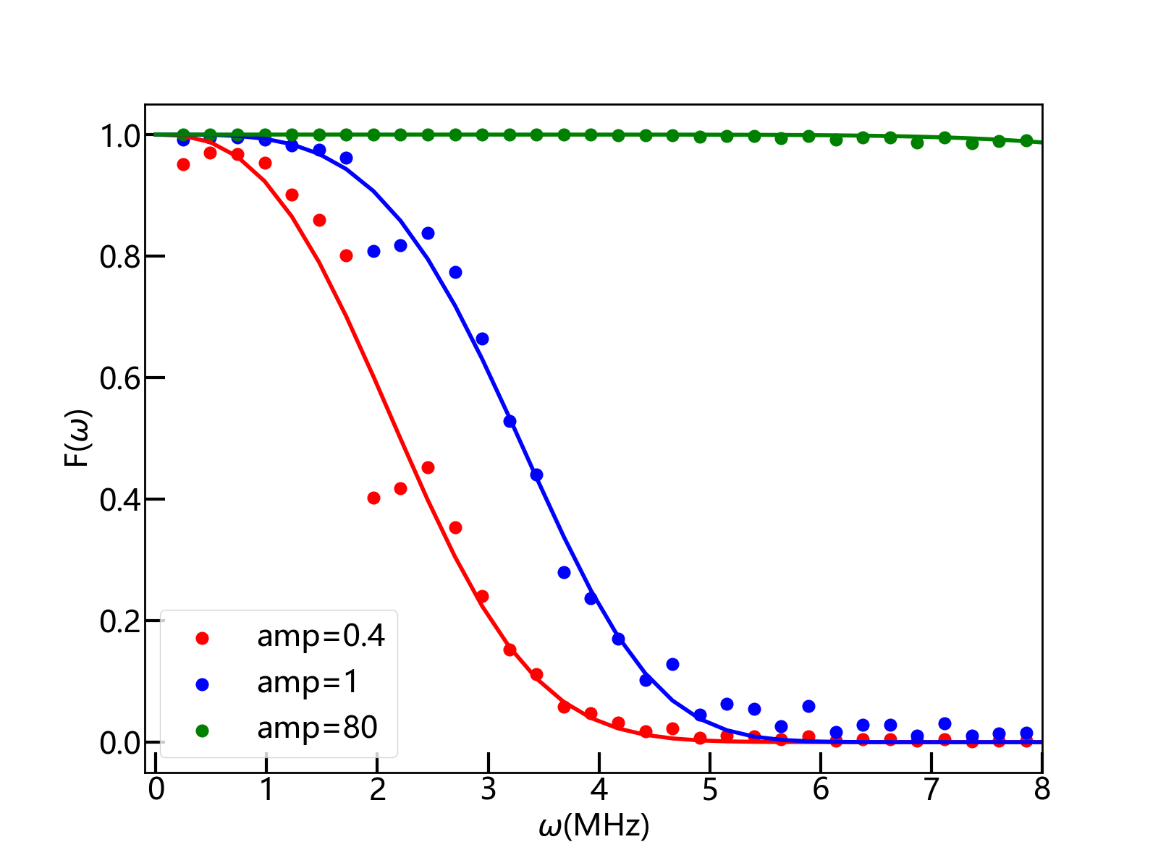 不同幅度高斯信号的wiener滤波（点）与近似形式（线）
23
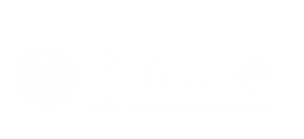 波形重建算法介绍
4
信号发生器产生高斯信号到电子学通道
测试并优化重建波形的定时精度
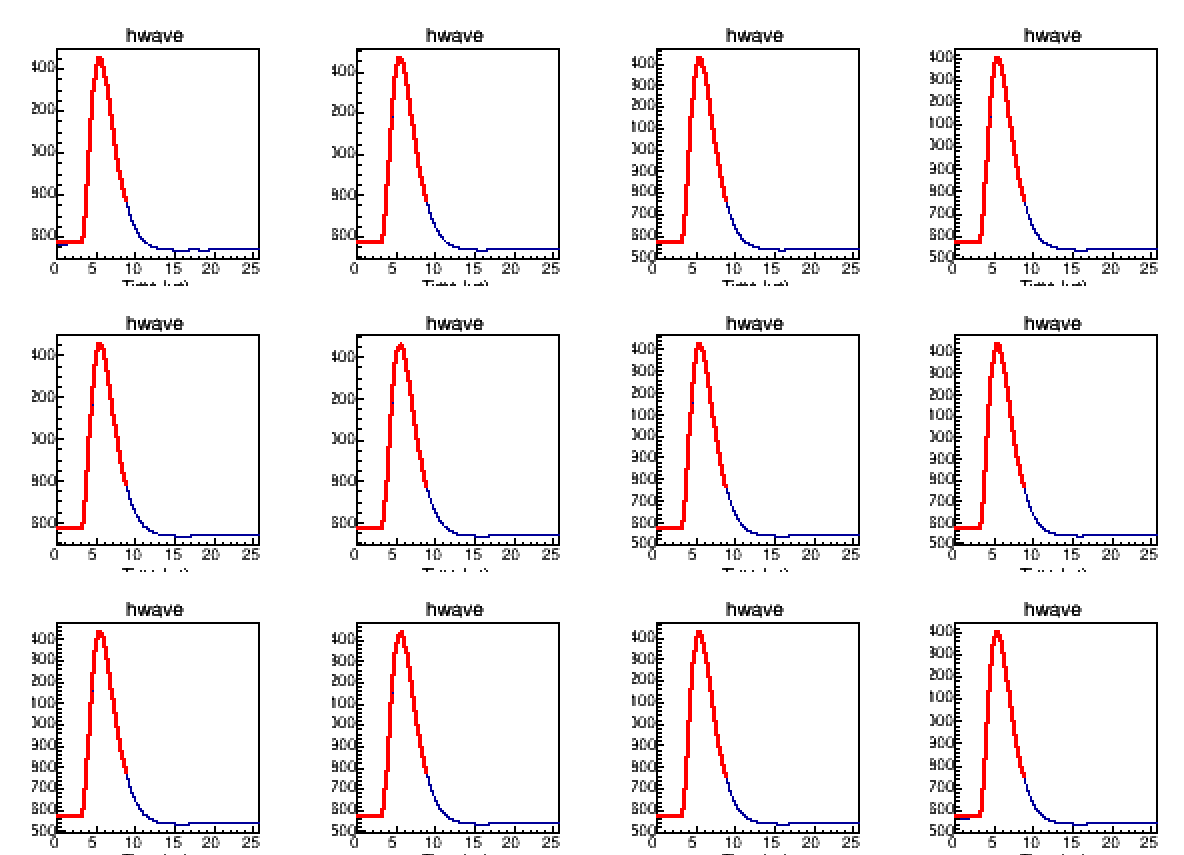 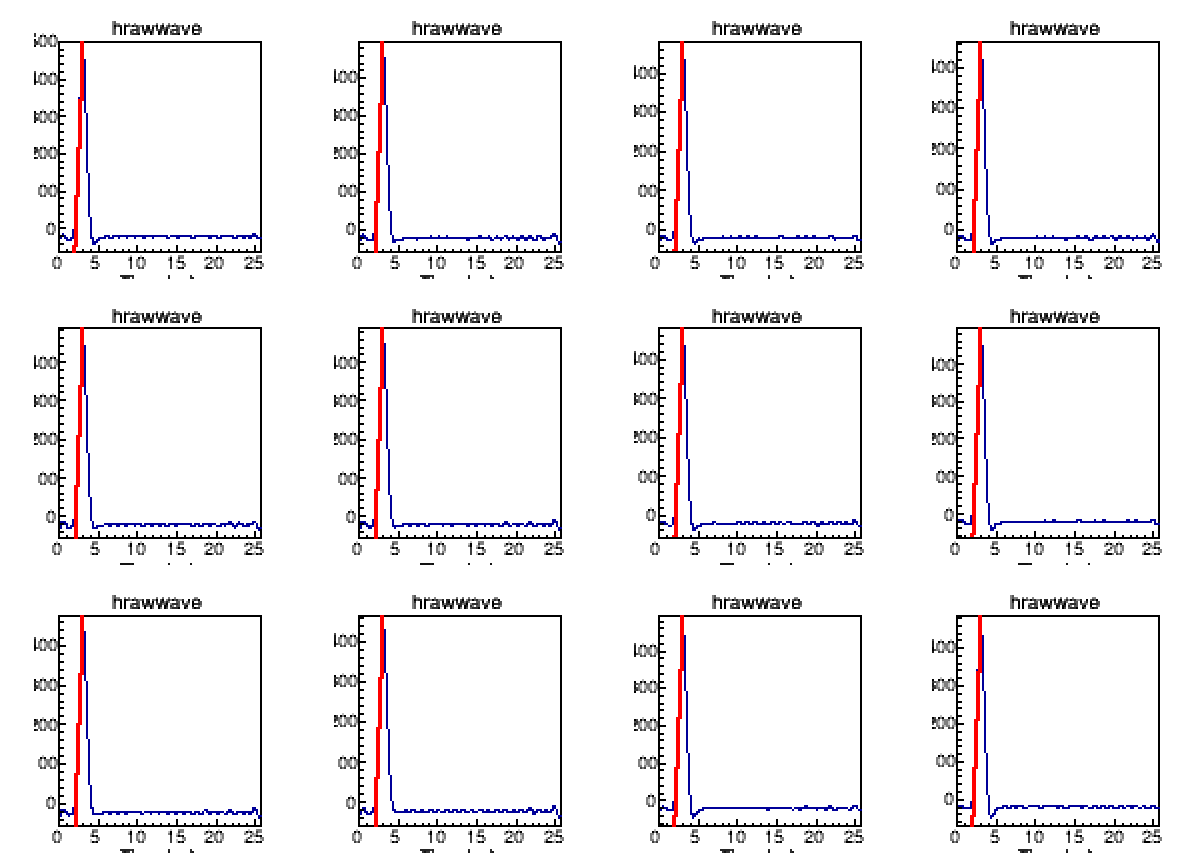 重建后
24
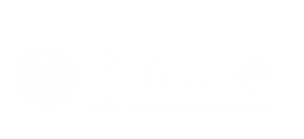 波形重建算法介绍
4
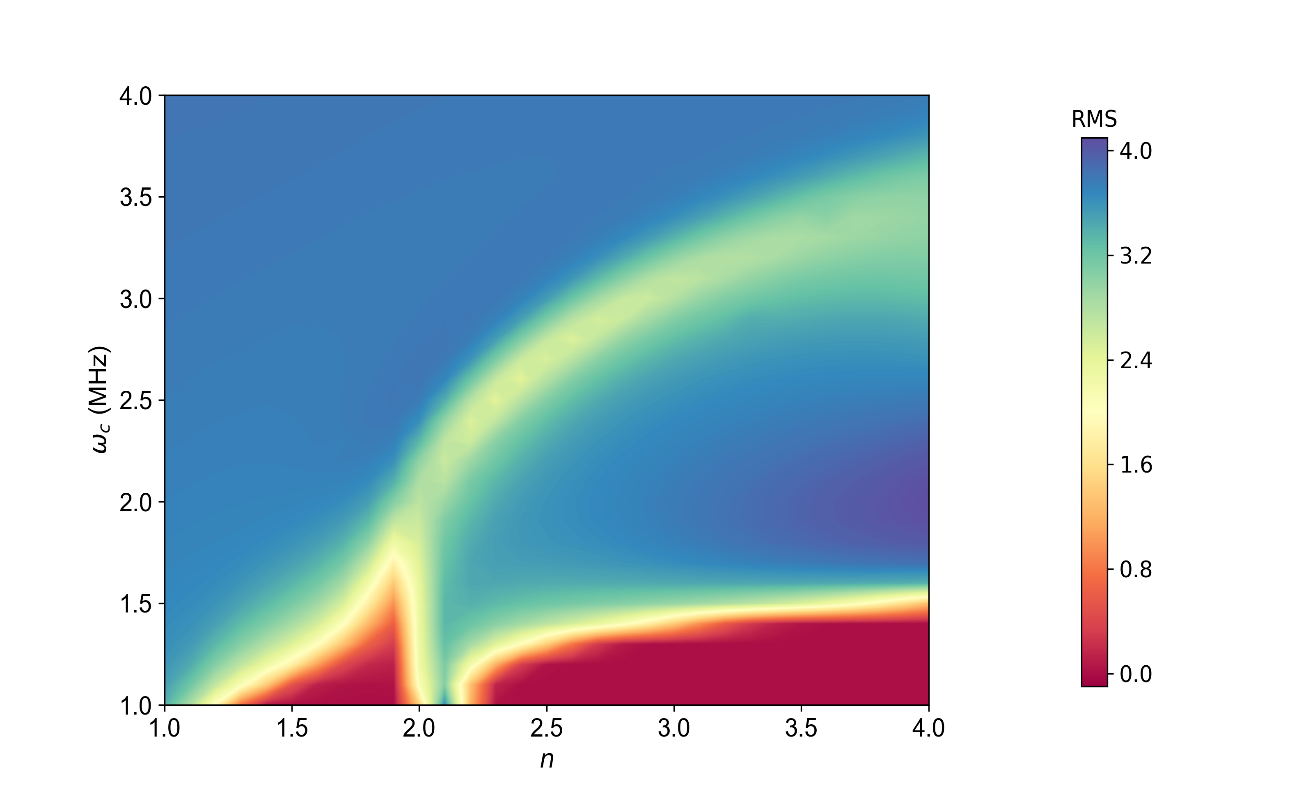 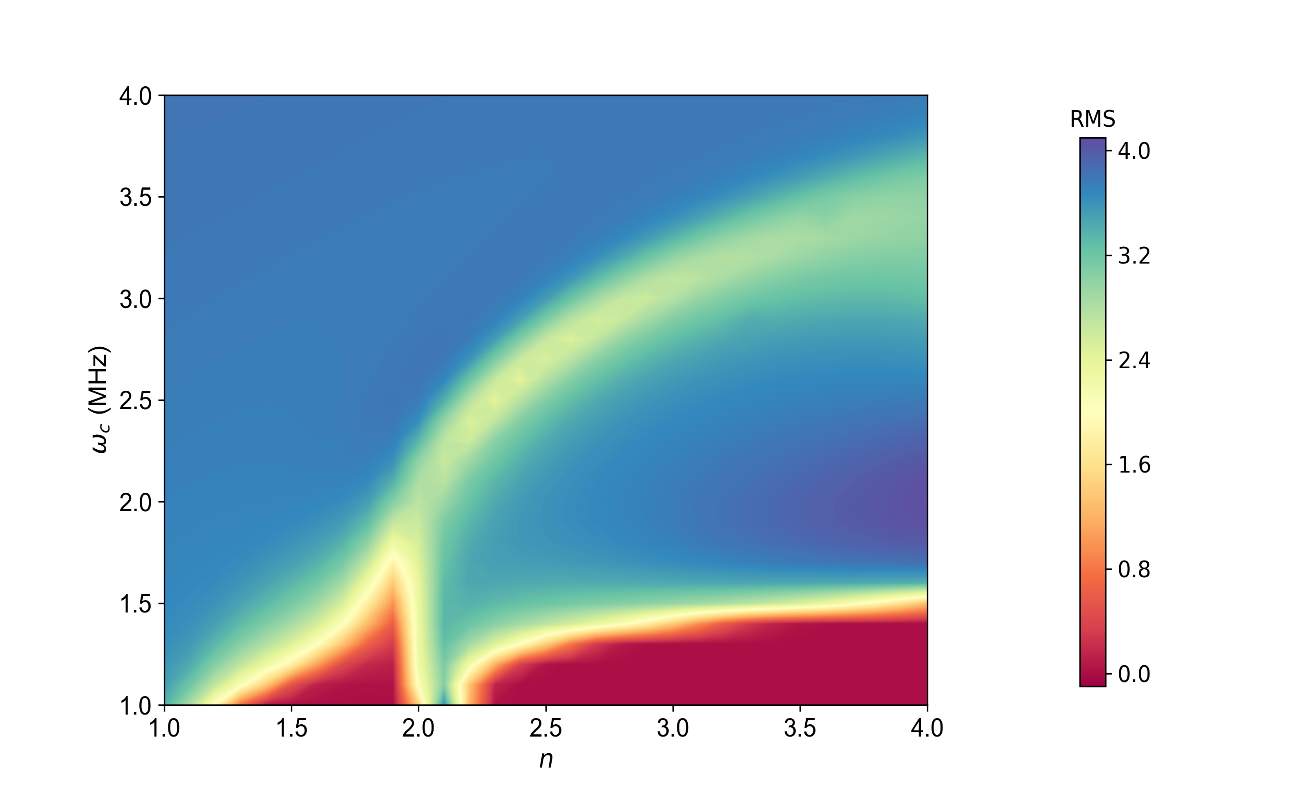 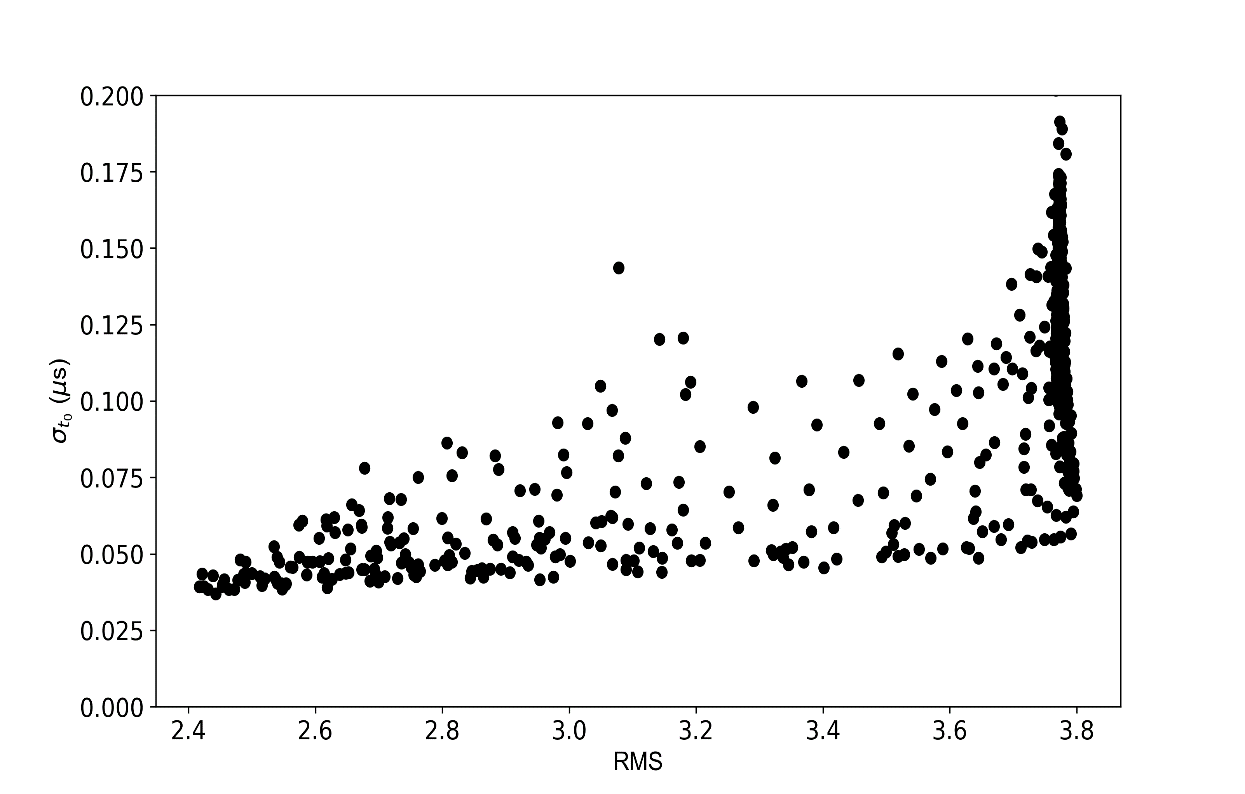 参数谷附近RMS与定时精度的关系
25
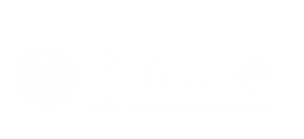 波形重建算法介绍
4
实验采样区间
除了滤波，具体的信号重建操作包括截断、补零和平滑
实验波形
初拟合
平滑处理
IFFT
平滑处理
补零
FFT
有效时间截断
响应函数有效时间
响应函数
前后端补零
26
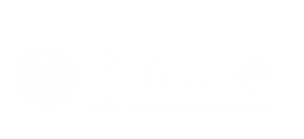 波形重建算法介绍
4
补零提高采样时间，避免因为离散操作带来的噪声
采取补零个数为1024个的结果
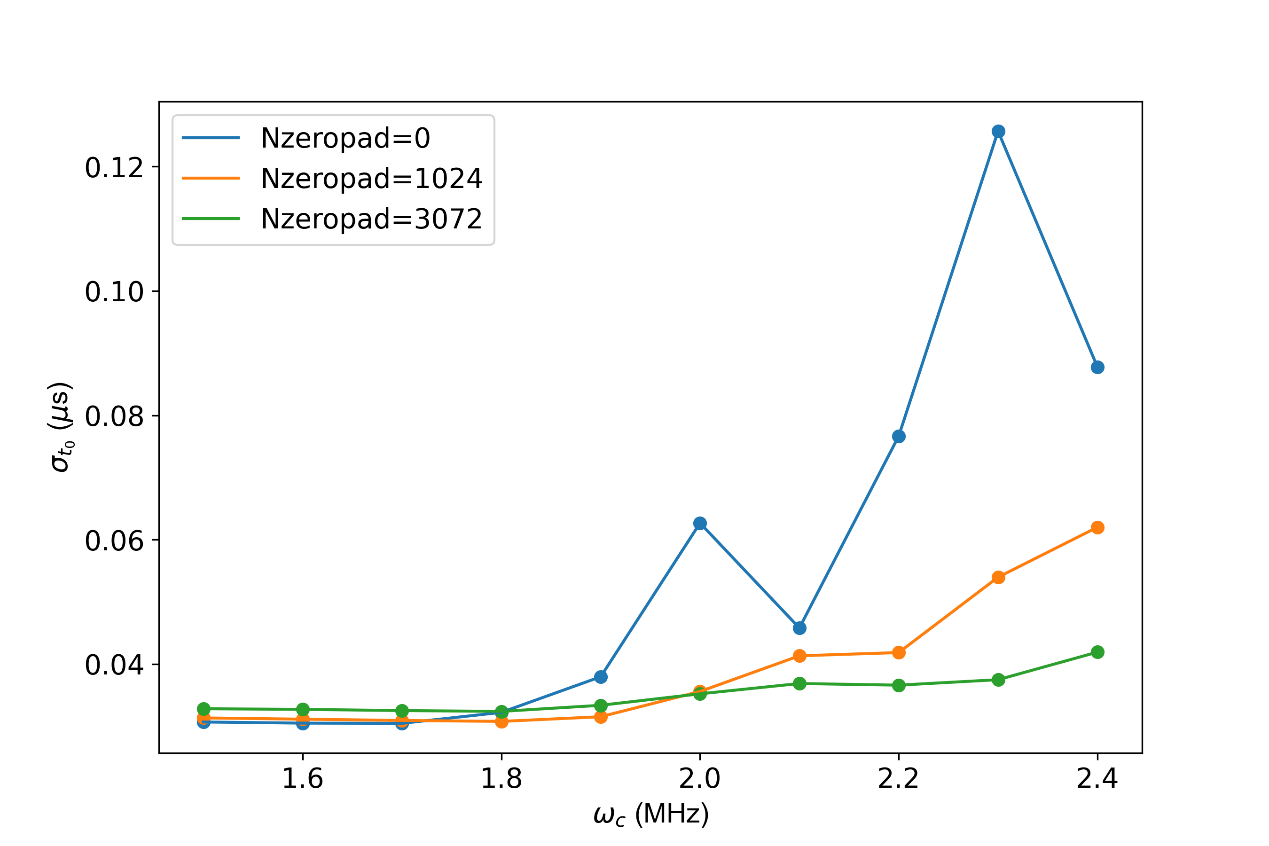 离散傅里叶变换：频谱精度 = 1 / 采样时间
27
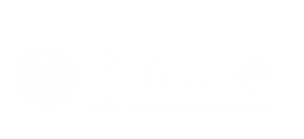 波形重建算法介绍
4
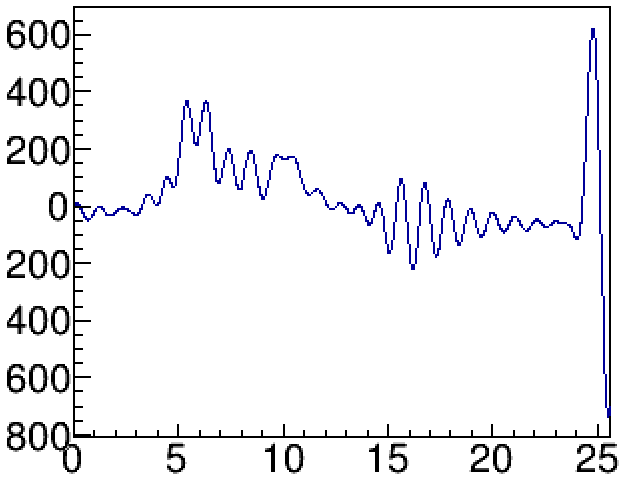 平滑处理避免了截断所带来的振荡
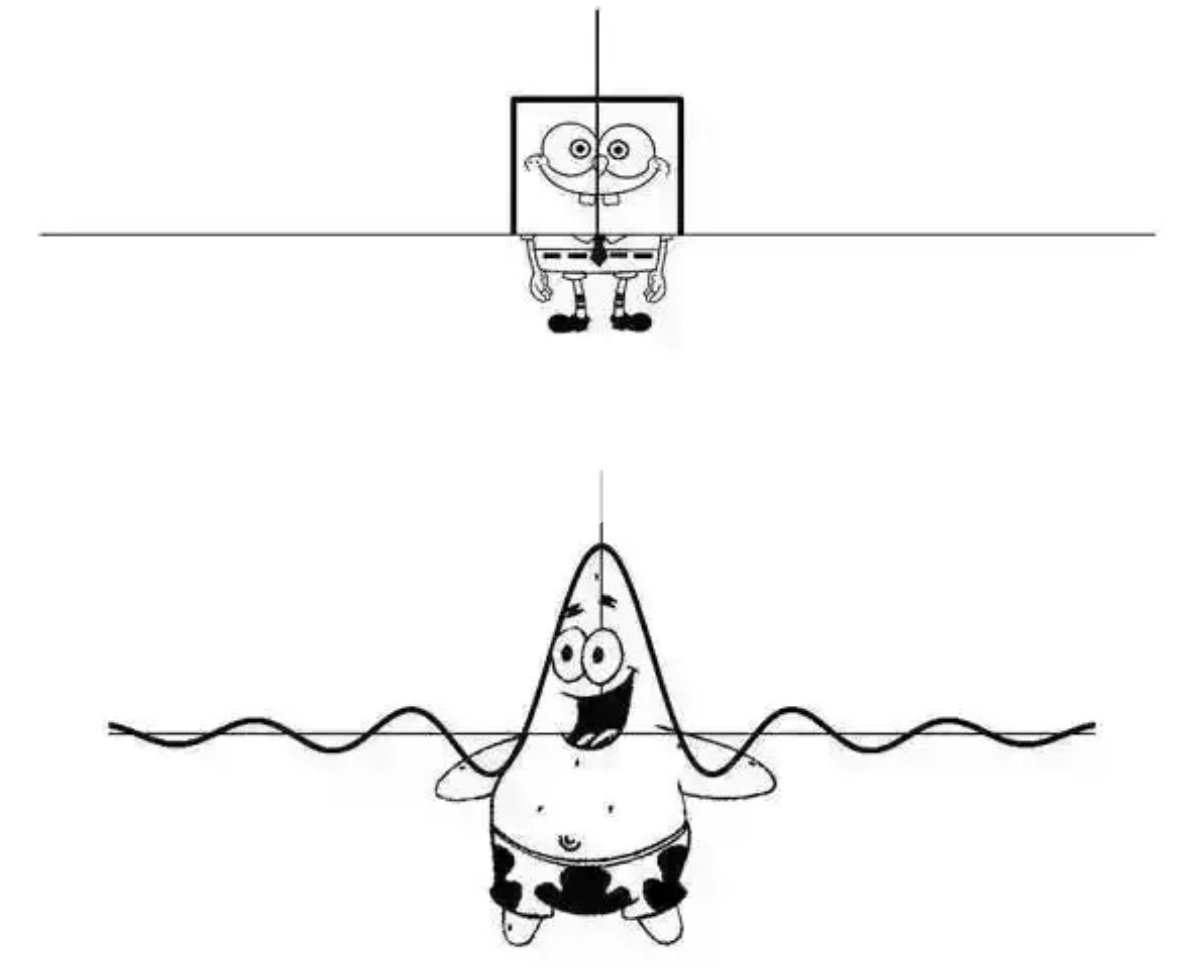 平滑处理过后
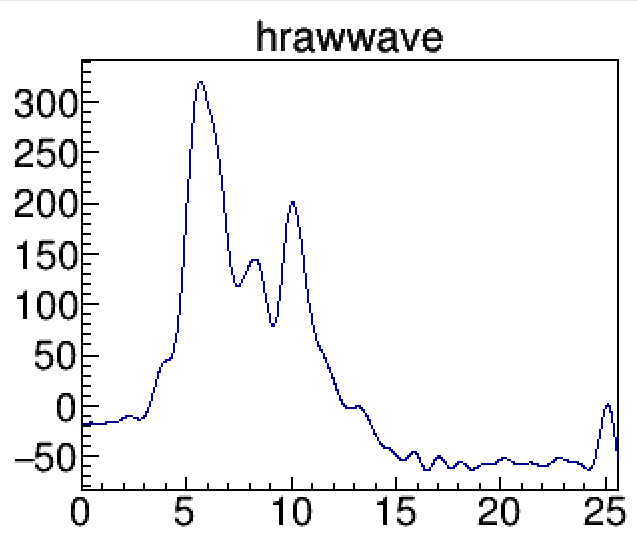 28
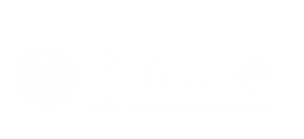 总结与展望
5
确定了波形重建的基本方法，基于时间精度对反演算法进行了优化
将该方法应用的单峰事例上，未来将该算法推广至多峰堆叠事例
测量了多个通道的平均响应函数，未来将对每个通道进行刻度
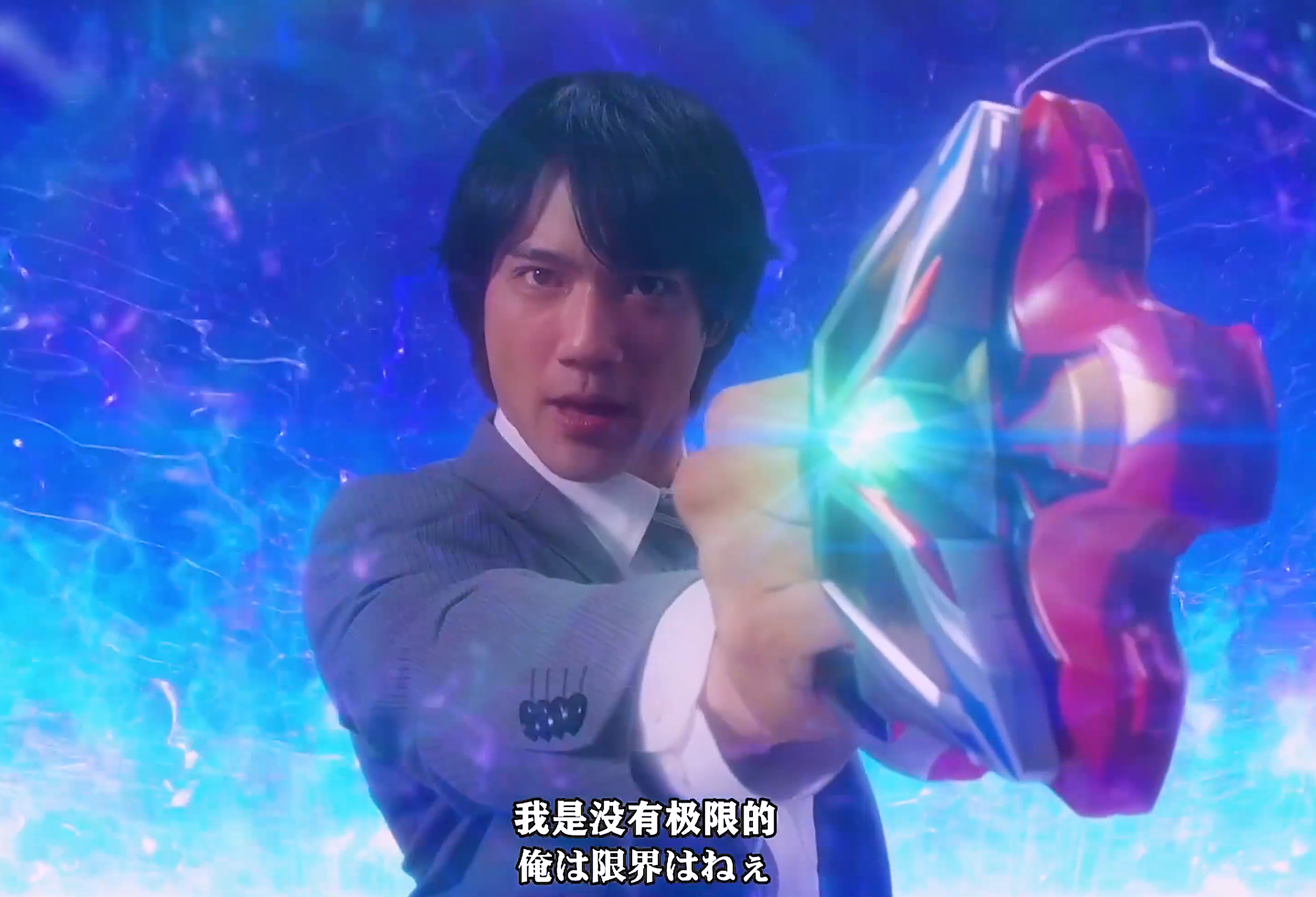 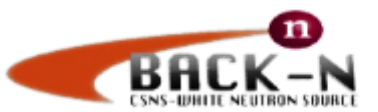 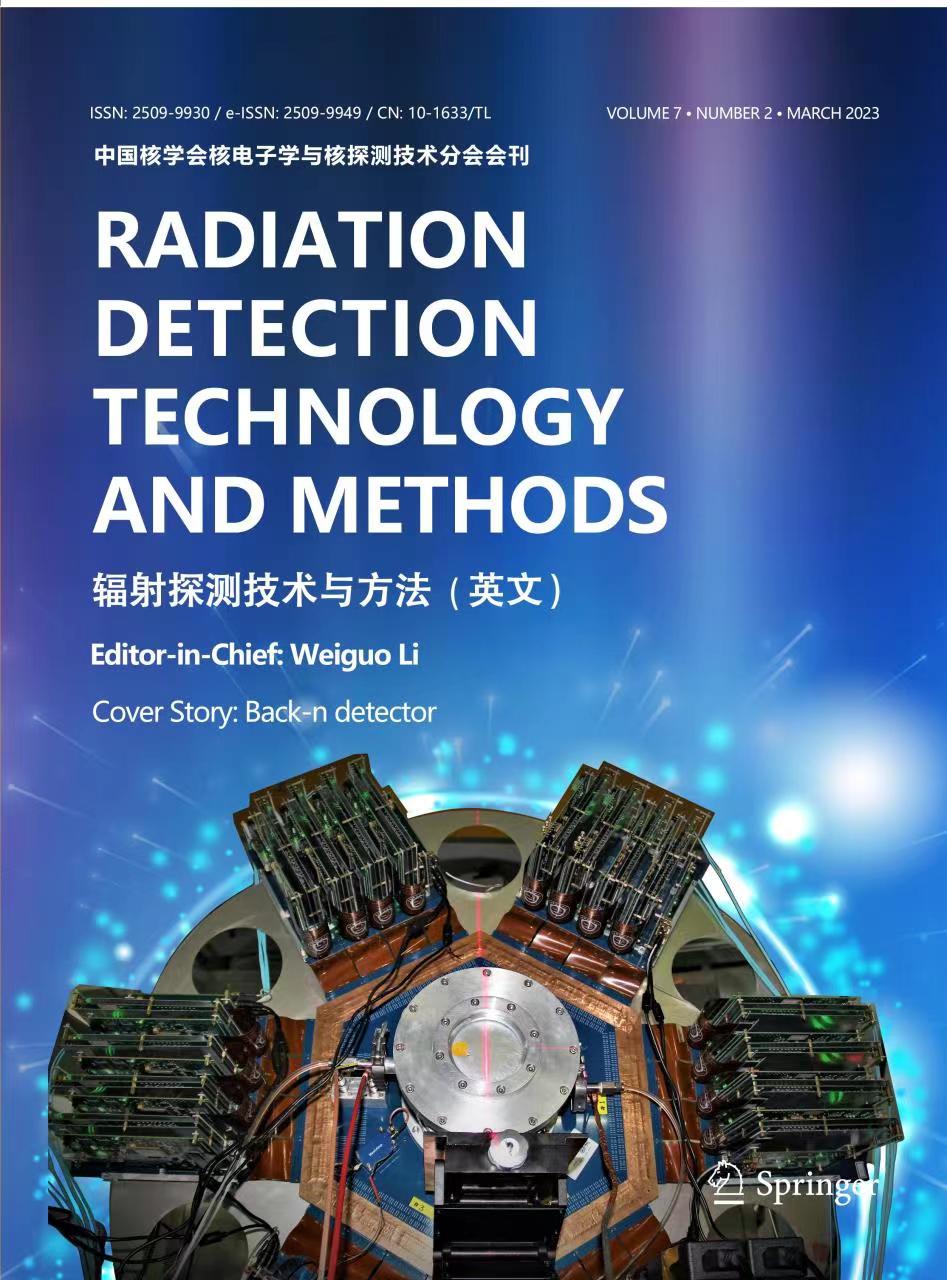 29
THANKS
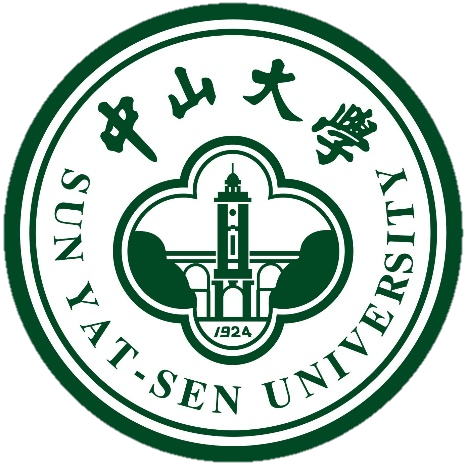 谢谢大家
30
[Speaker Notes: 关注公众号：今日双鸭山]